2022
Appel à projet 
« Alimentation – Santé »
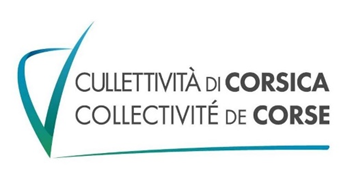 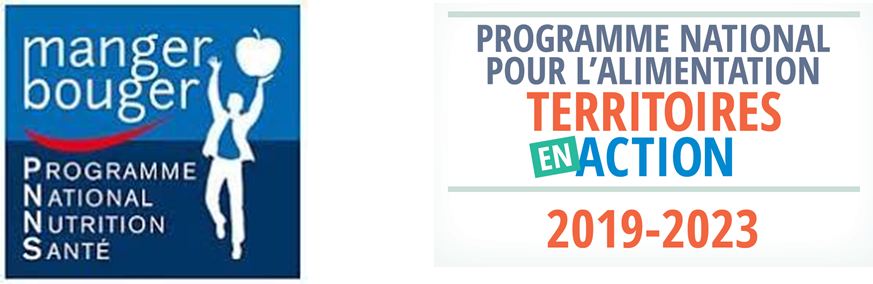 Direction de la santé publique
15/06/2022
1
Direction de la Santé Publique
Evolution des partenariats
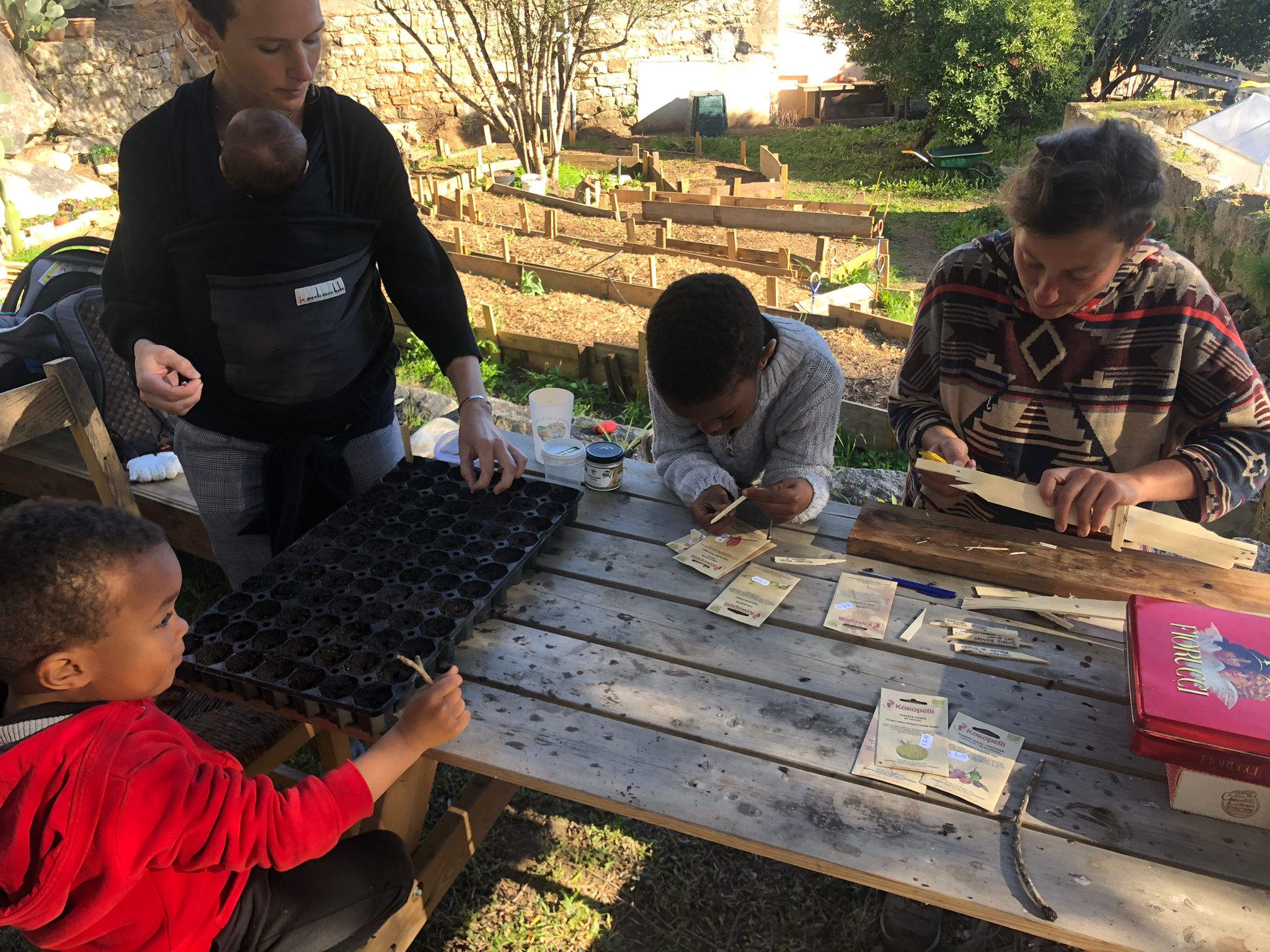 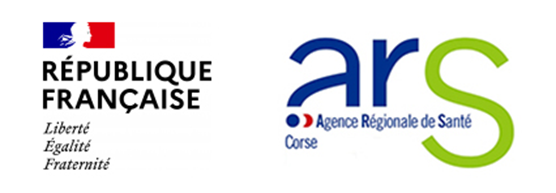 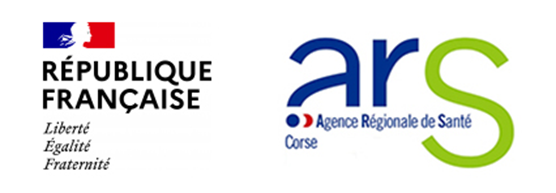 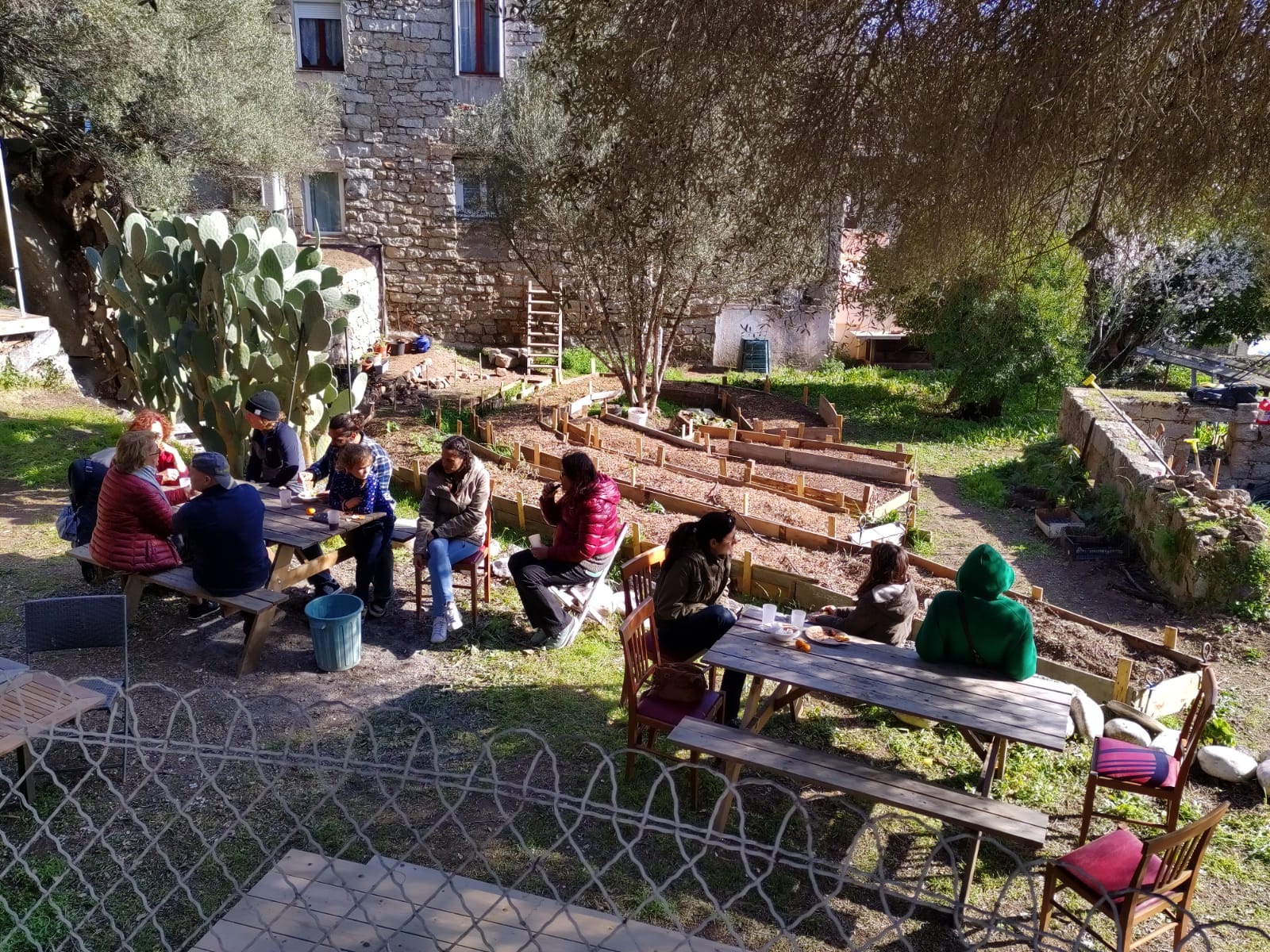 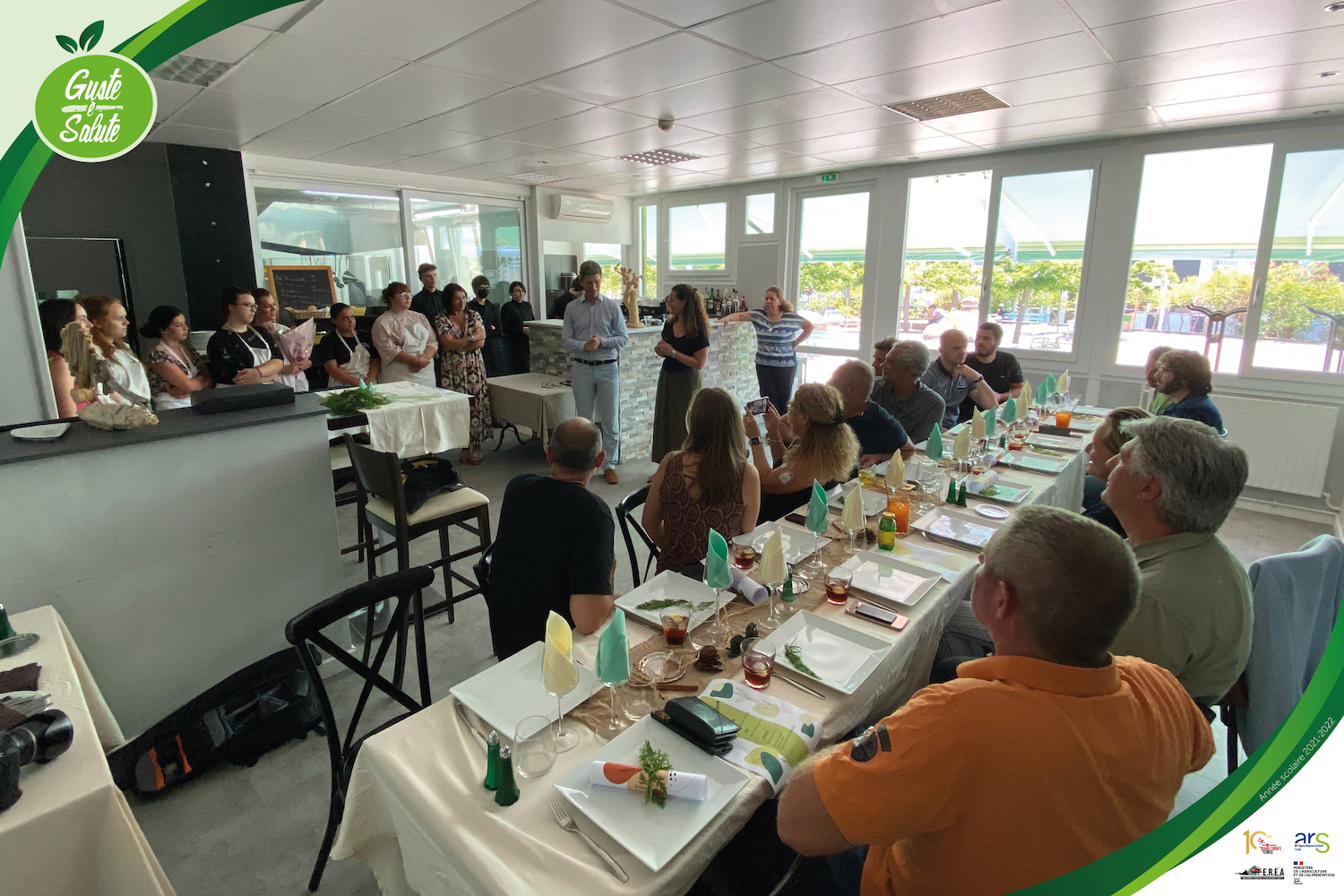 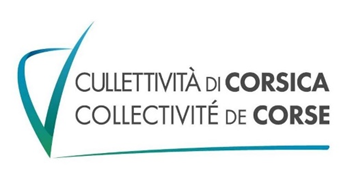 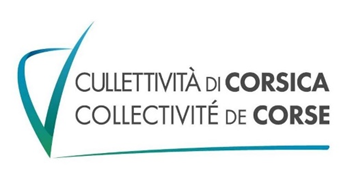 Programme National pour l’Alimentation (ministère de l’agriculture)

Programme National Nutrition Santé (ministère des solidarités et de la santé)


Programme National Alimentation Nutrition
Services CDC : 
Direction de la Promotion de la Santé et de la Prévention Sanitaire
Direction de l’action sociale de proximité
15/06/2022
Direction de la Santé Publique
Les publics cibles
Enfants et jeunes : 
= Avenir : sensibiliser, informer 
prendre conscience des conséquences de leurs choix et des relations alimentation – santé
Enfants, parents (dès la grossesse), jeunes adultes (jusqu’à l’Université).
Personnes en situation de précarité
Mauvaise alimentation => conséquences néfastes / santé
améliorer la qualité de l’alimentation à budget contraint 
Bénéficiaires de l’aide alimentaire ou autres
Personnes en perte d'autonomie
Personnes âgées, 
Personnes en situation de handicap (physiques ou psychiques),
Patients, hospitalisés ou non. 
Aidants : entourage familial, bénévole ou professionnel.
Enfants et leur entourage, de la grossesse à l’école primaire
3
15/06/2022
Direction de la Santé Publique
Projets attendus => Programme National Alimentation Nutritionau croisement de différentes politiques publiques relatives à la préservation de la santé, à l’environnement et à la transition agroécologique
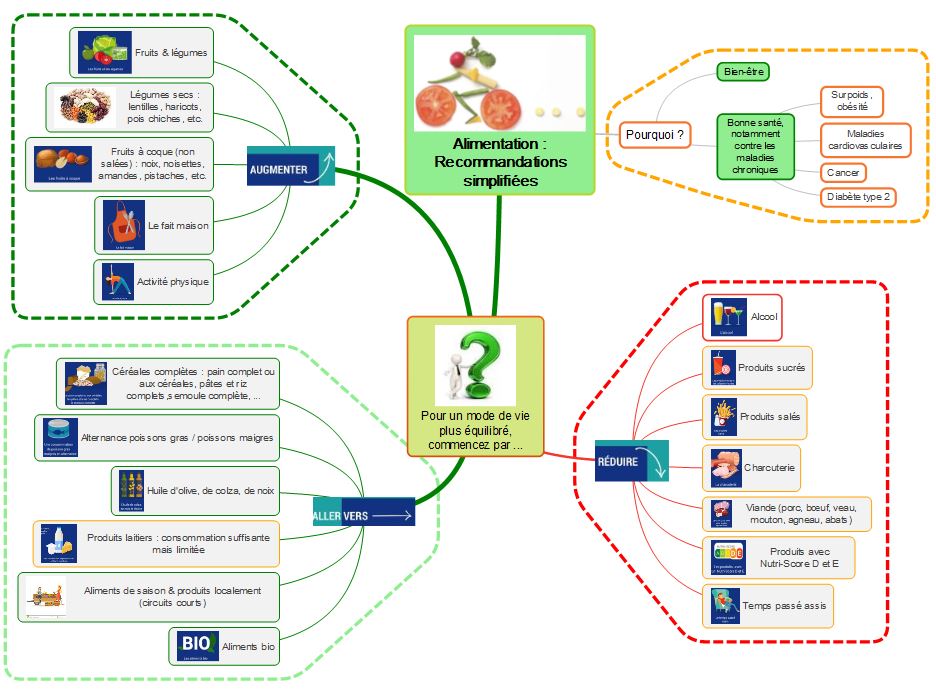 ALIMENTATION FAVORABLE À LA SANTÉ POUR TOUS => PNNS.
 ALIMENTATION PLUS DURABLE ET SOLIDAIRE.
 ACTIVITÉ PHYSIQUE QUOTIDIENNE, LIMITANT LA SÉDENTARITE
 DÉPISTAGES & PRISES EN CHARGE DES PATHOLOGIES / NUTRITION : 
Prévenir, repérer et agir contre 
le surpoids et l’obésité, 
la dénutrition, 
les atteintes de maladies chroniques.
TERRITOIRES EN ACTION : « ville actives PNNS » ; « territoire actif PNNS » ; ...
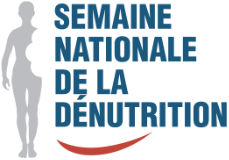 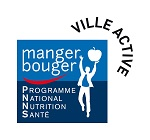 4
15/06/2022
Direction de la Santé Publique
Création, adaptation, et / ou accompagnement aux usages : supports de communication / information conçus avec l'aides des publics cibles ; présentiel / à distance; adaptés au niveau de littératie (illustrations, utilisation du FALC) ; outils ou espaces permettant de diffuser des messages alimentation-santé (affiches, BD, vidéo, sites ou portails internet, applications, ateliers, stands, ...).
De la recherche-action à la démultiplication de projets et programmes ;
Formation de professionnels et bénévoles : proches aidants ; aides à domicile ; cuisiniers ; économes ; bénévoles ; animateurs ; professionnels de santé ; ...
Amélioration des connaissances des modes de vie (mode de vie méditerranéen, corse ; approche testimoniale des savoirs et savoir-faire, …), de territoires ou des populations cibles (surpoids-obésité, dénutrition, ...) ;
Opérations de glanage, cueillette chez des producteurs agricoles ;
Jardins partagés et / ou pédagogiques en établissements (scolaires, de santé ou associatifs).
1. Prévention dès le plus jeune âge : Jardins pédagogiques, projets portés par des crèches, écoles maternelles ou primaires ; Territoires hors des principaux pôles urbains, notamment dans les zones prioritaires d’intervention identifiées dans l’étude « Cartographie de la vulnérabilité sur le territoire corse famille et jeunes enfants » - CDC - ARS de Corse ; inkidata Mengrov - Mai 2021. Voir carte de synthèse page suivante.
2. Amélioration de la connaissance et promotion des modes de vie méditerranéens .
5
15/06/2022
Recommandations PNNS
Direction de la Santé Publique
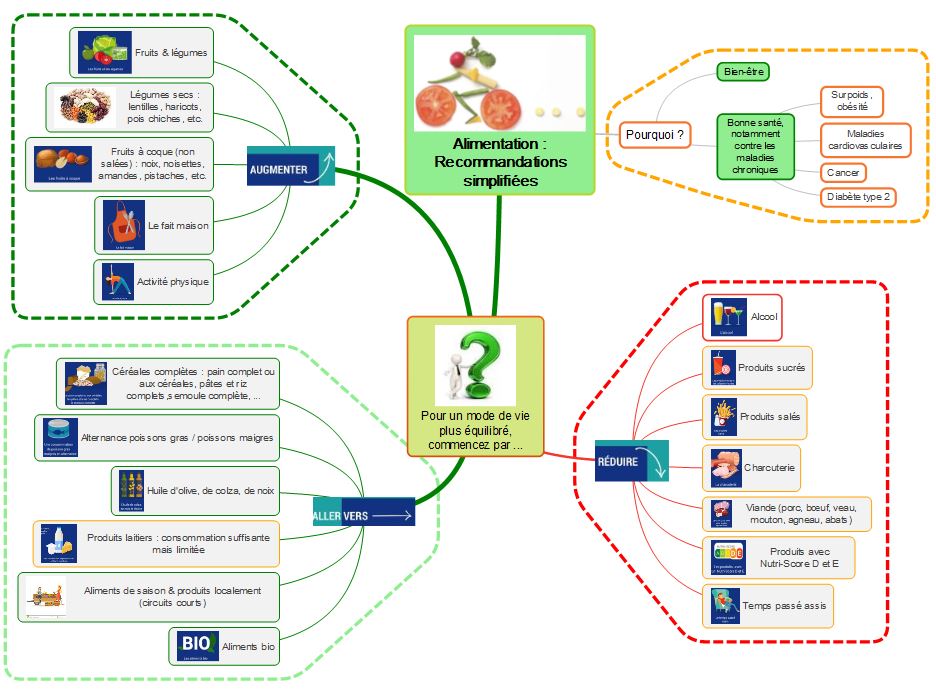 6
15/06/2022